주님의 성령 지금 이곳에
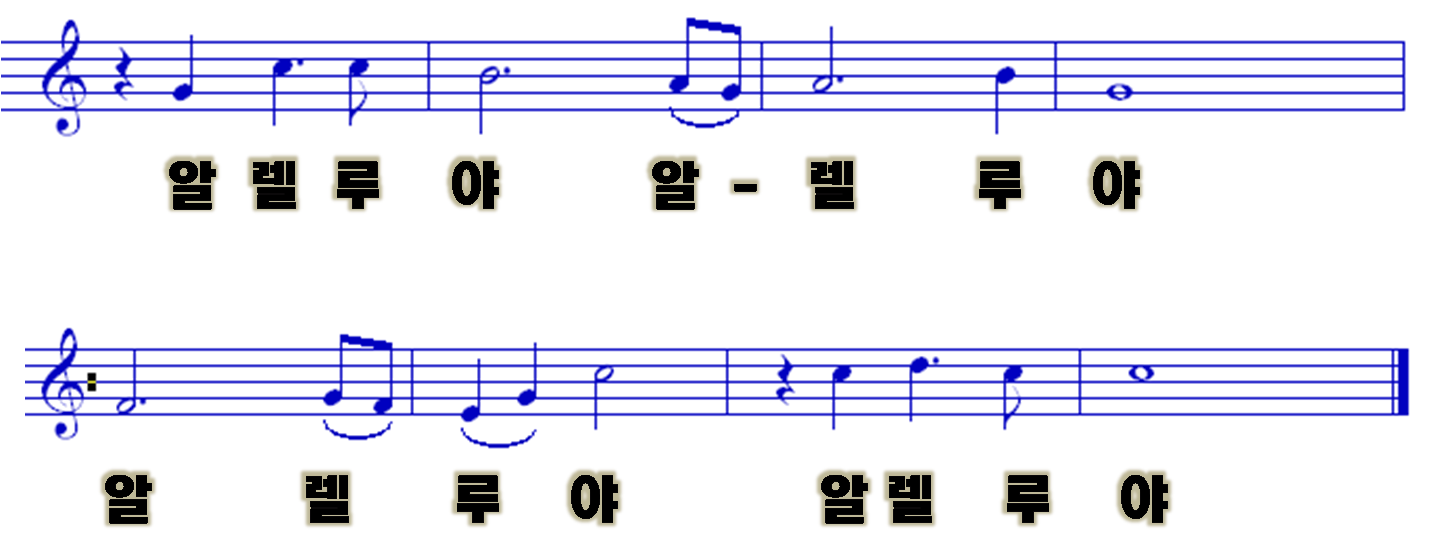 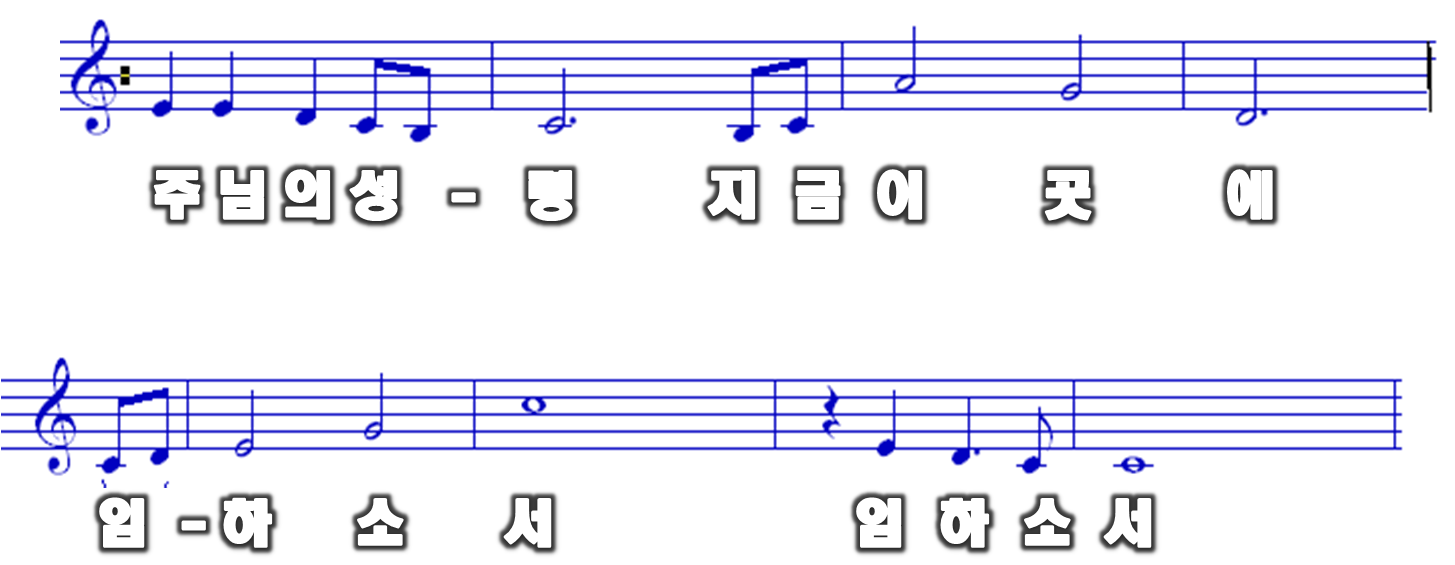 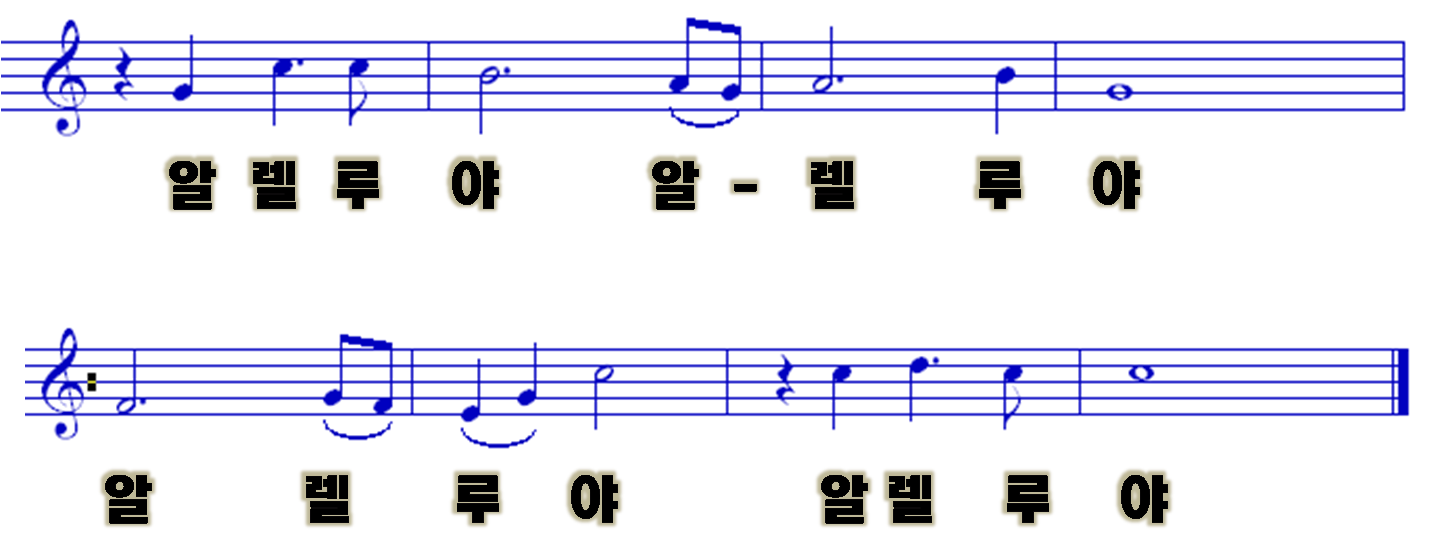